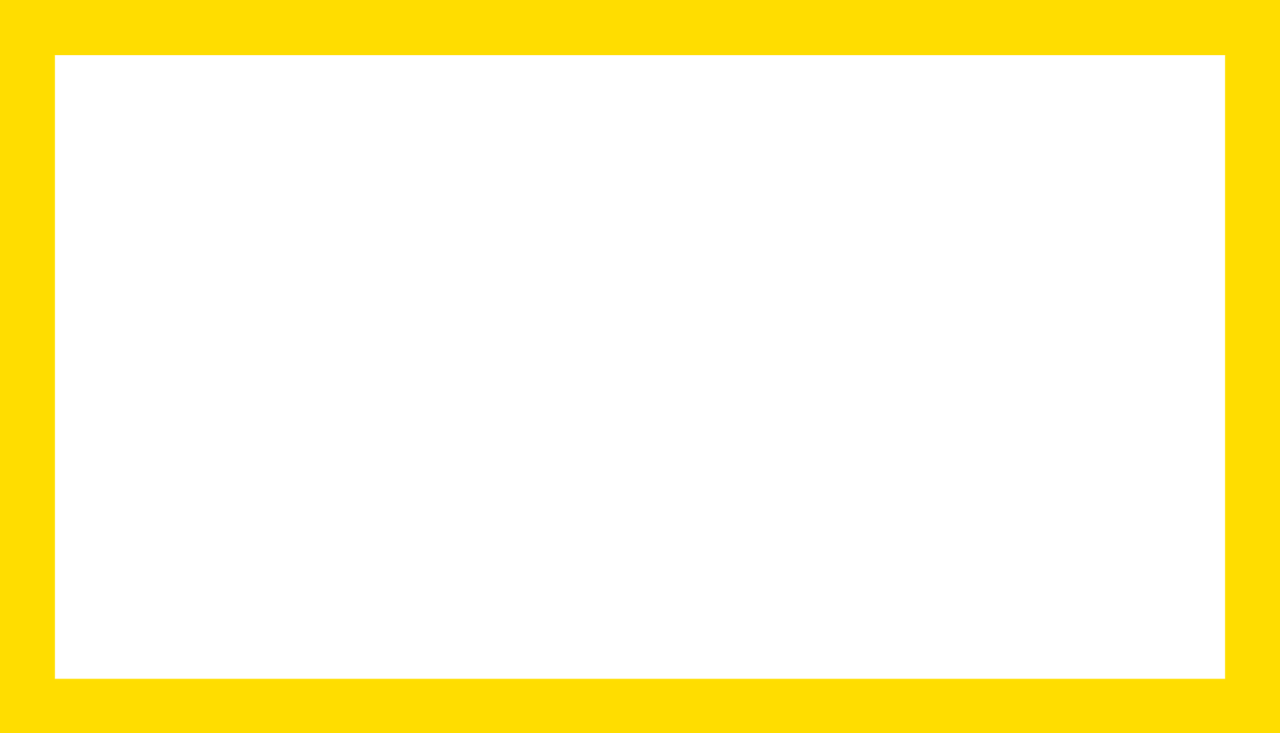 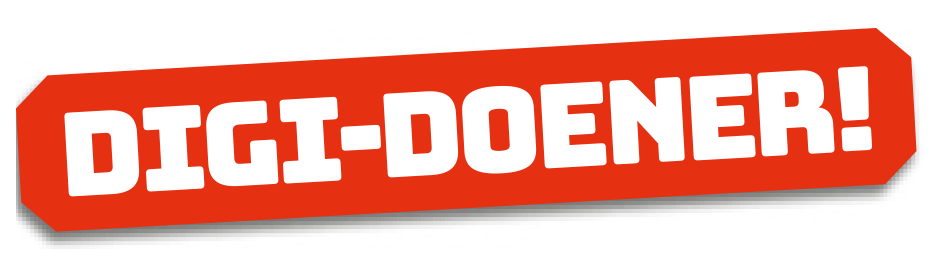 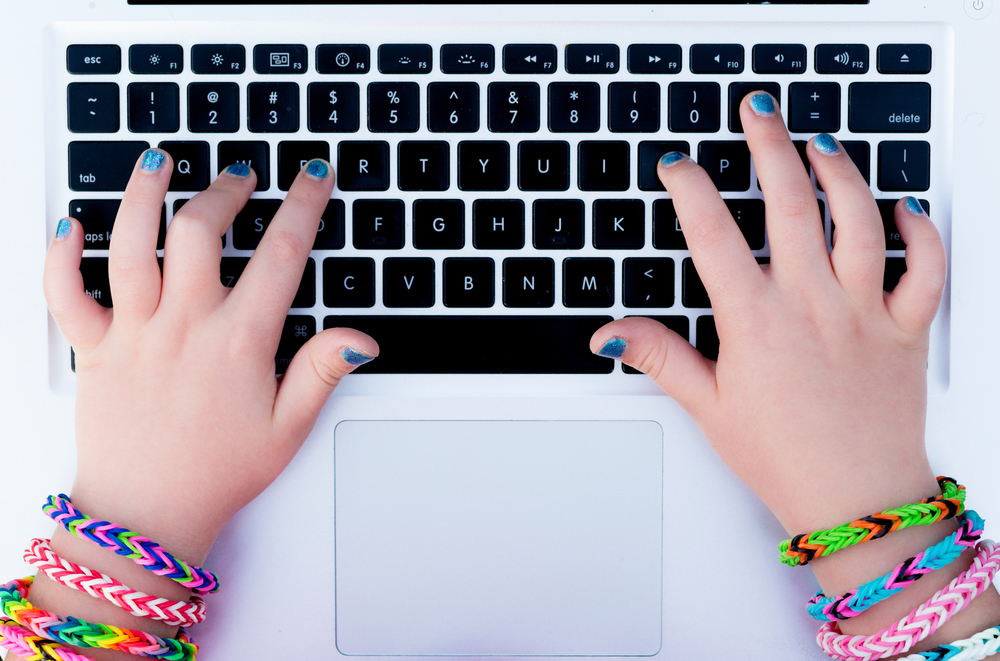 Verkenning van
het toetsenbord
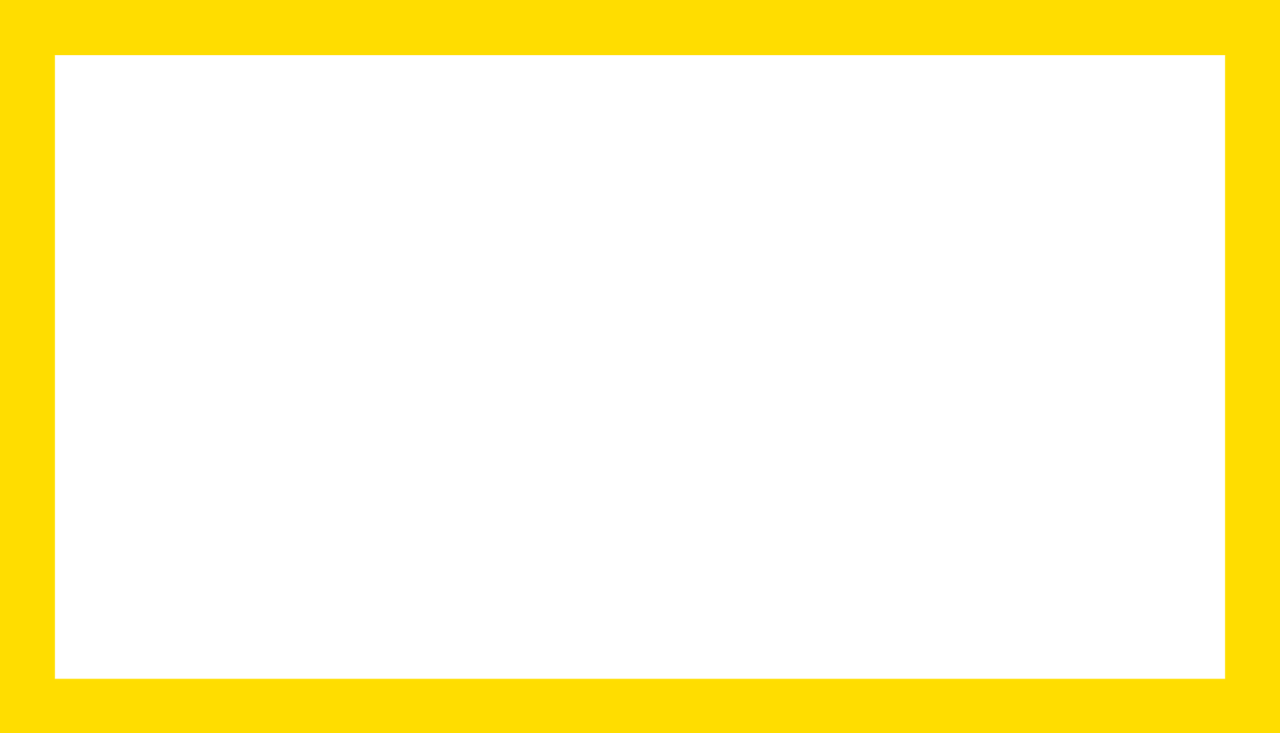 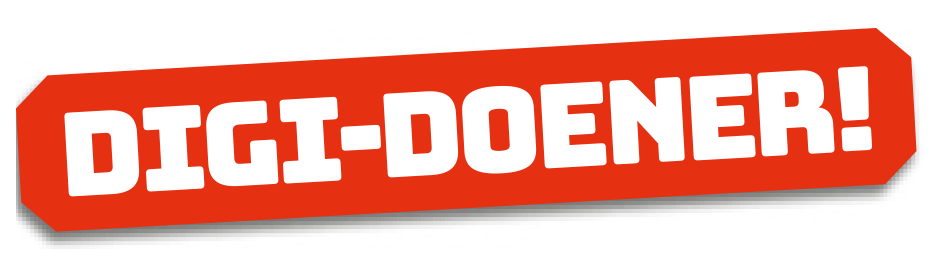 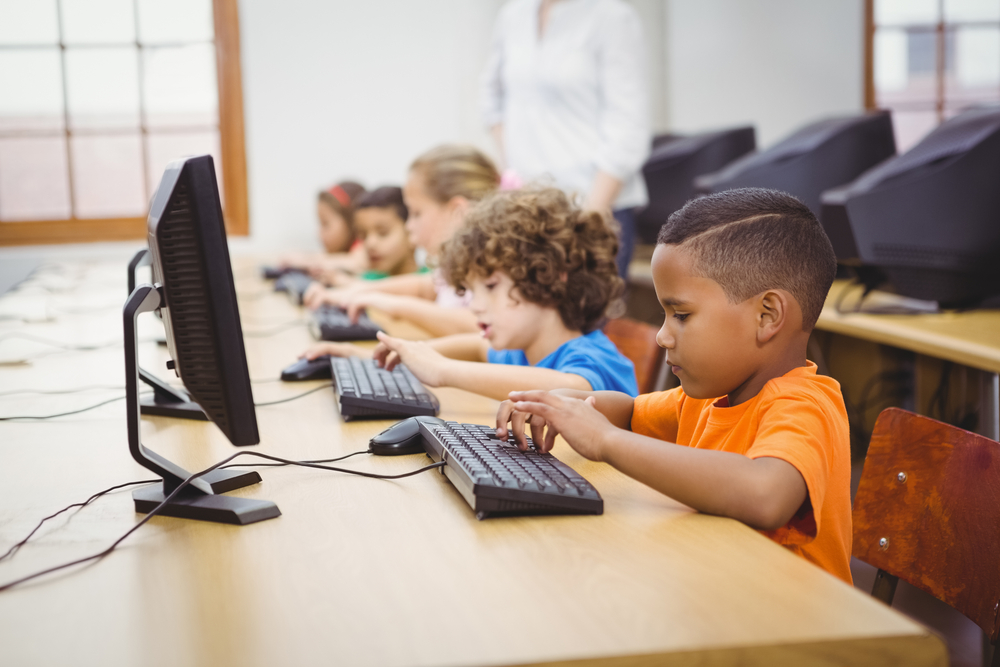 Wat zie je 
op de foto?
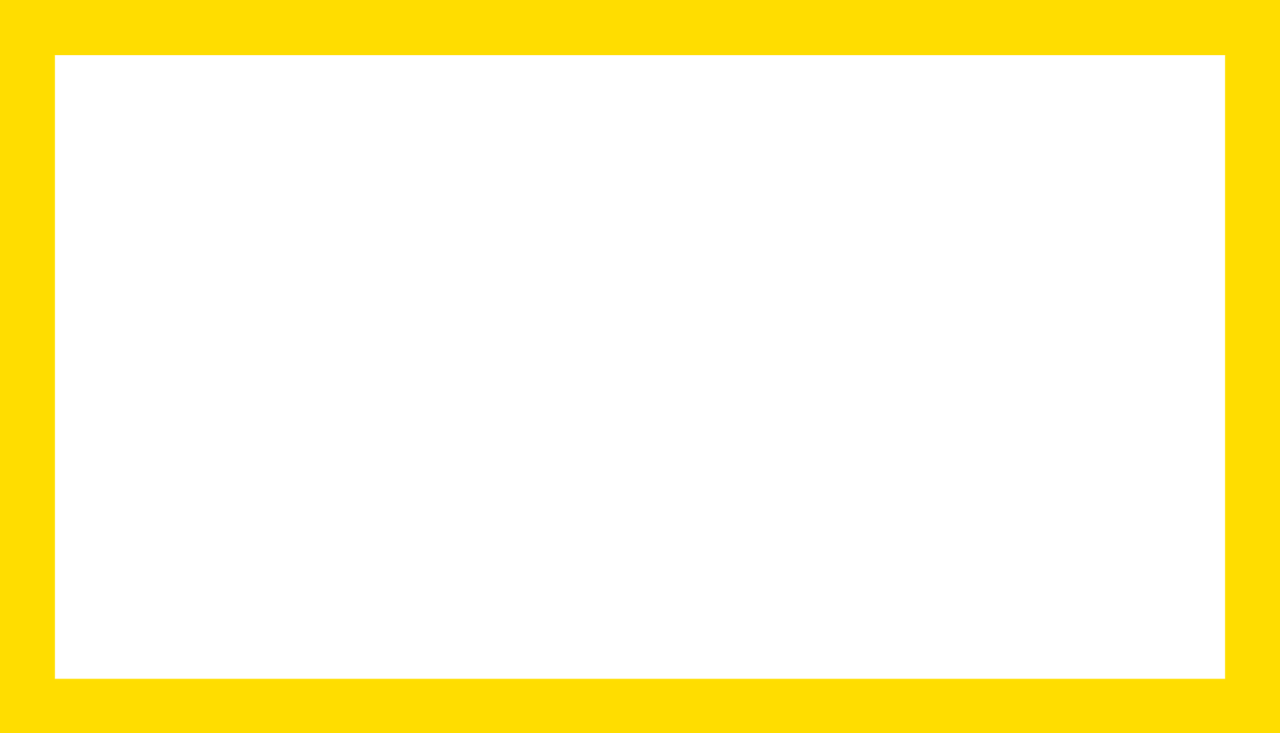 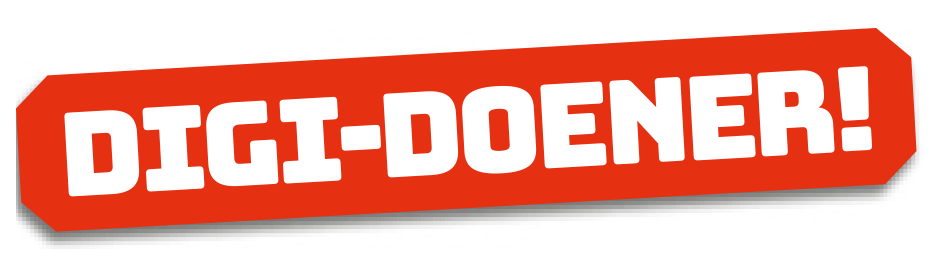 De onderdelen van een computer
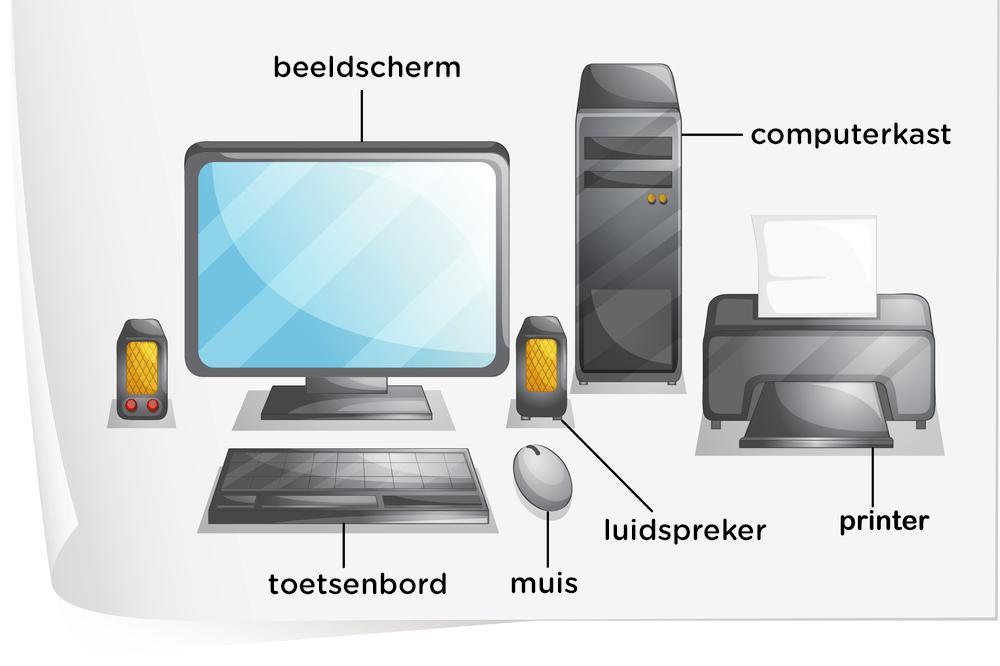 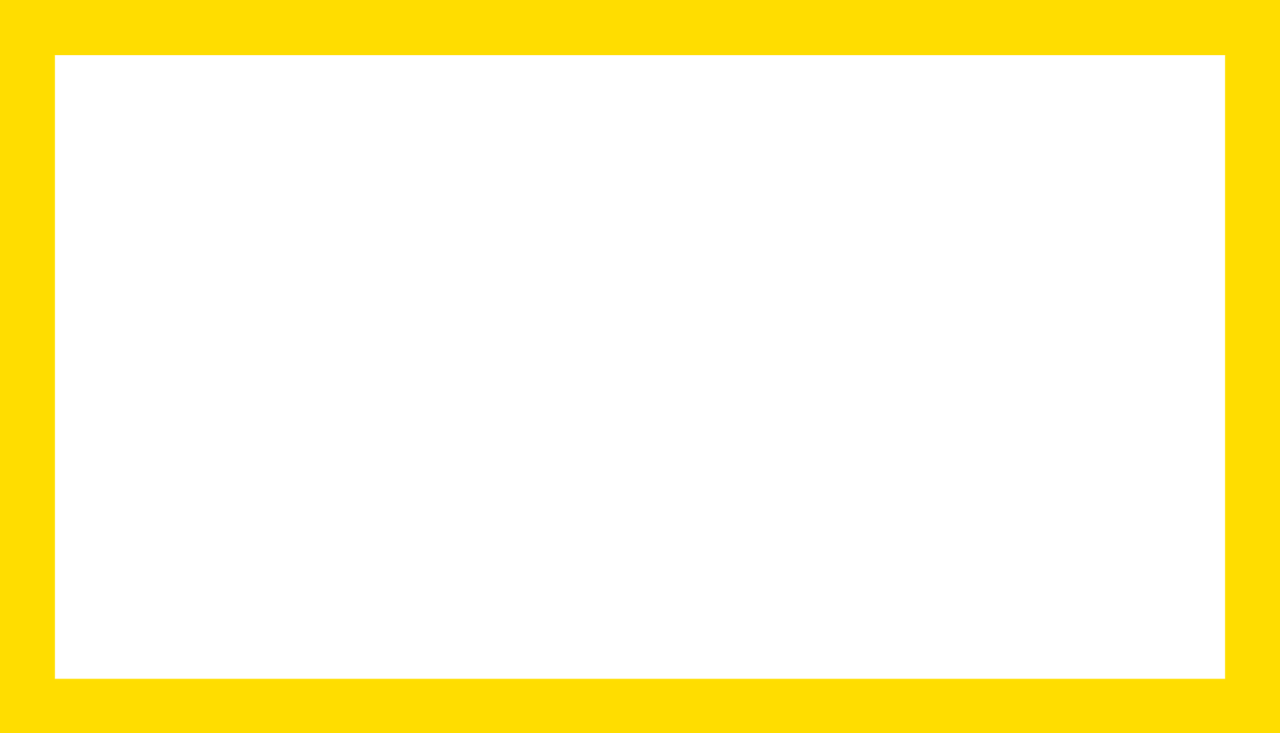 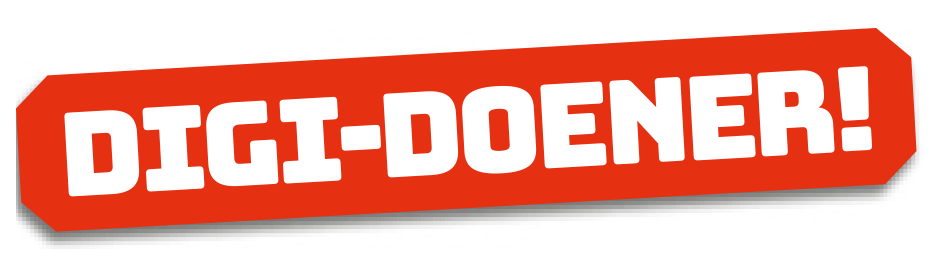 Het toetsenbord
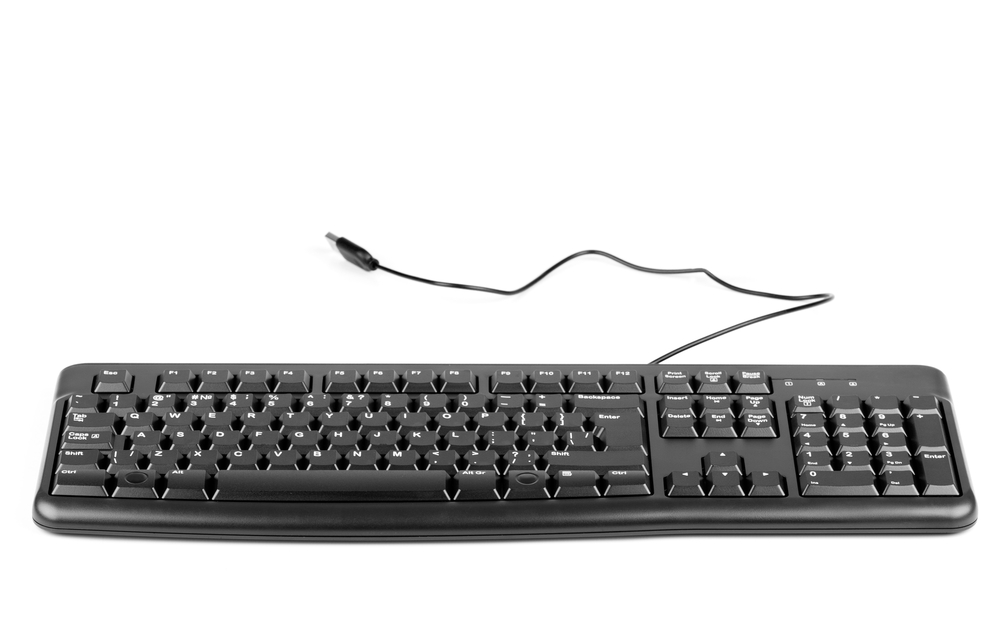 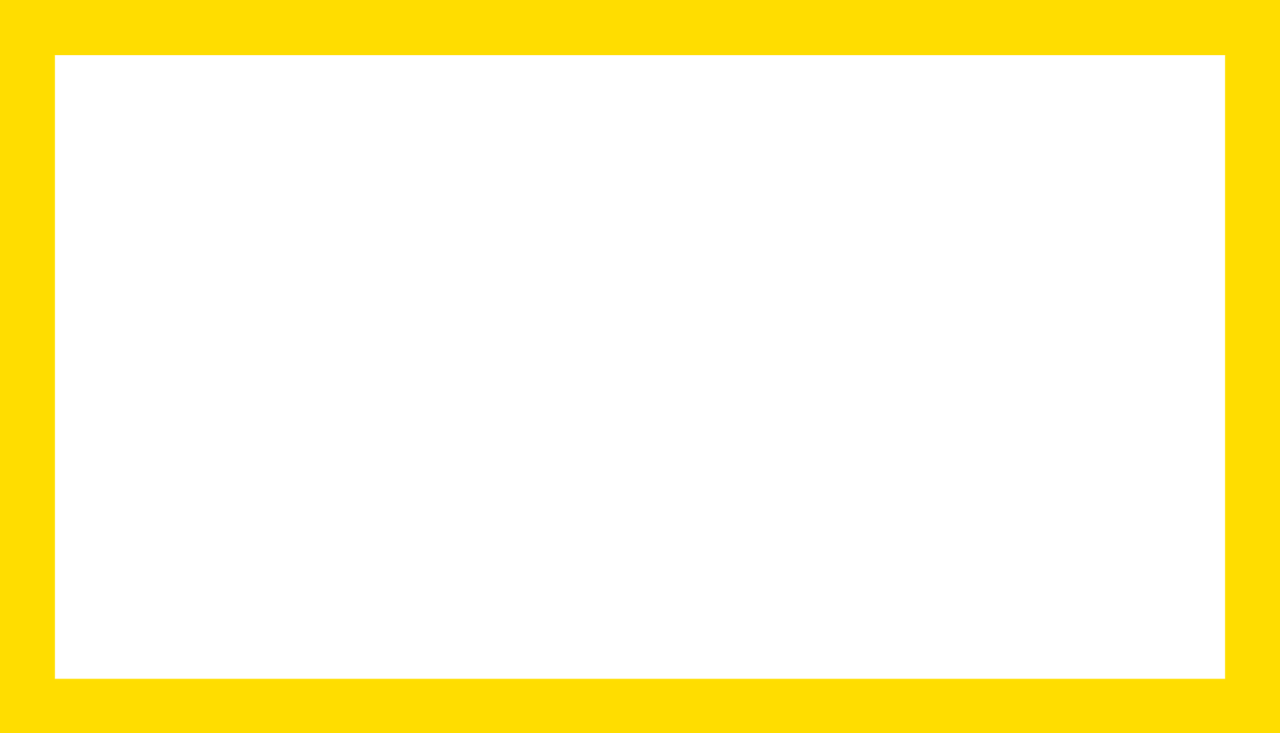 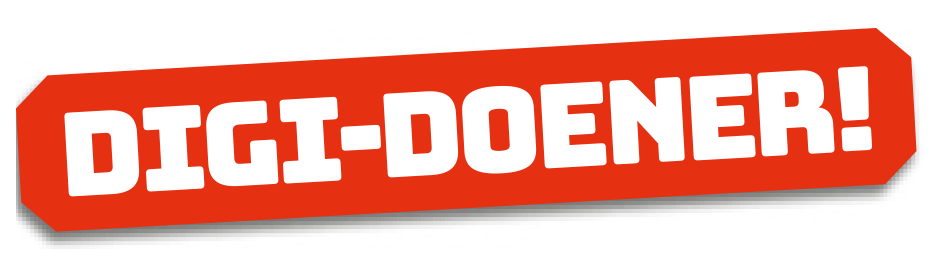 Het toetsenbord van een laptop of tablet
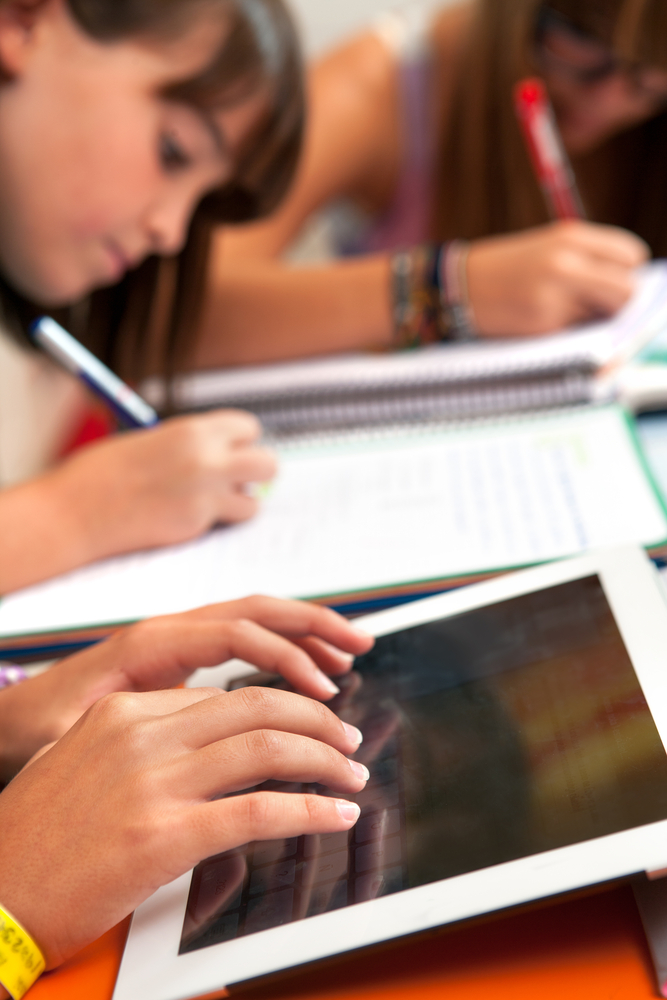 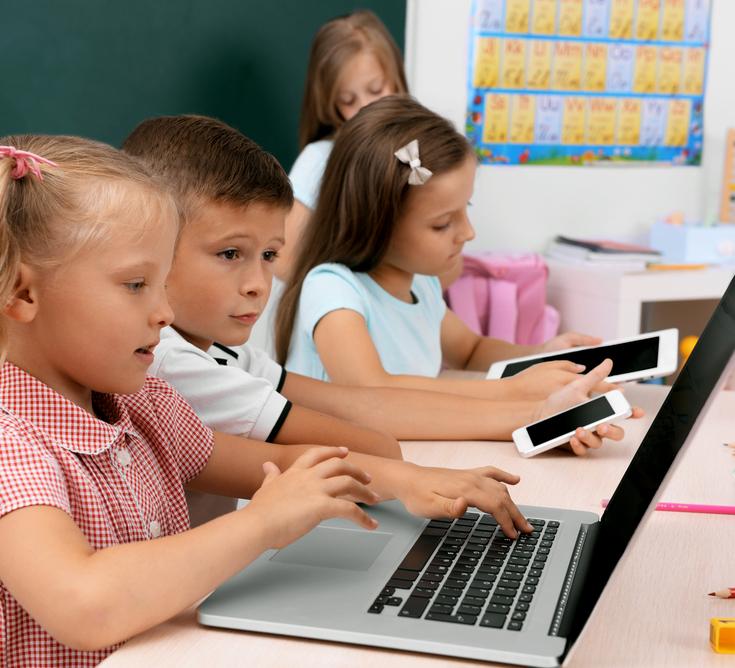 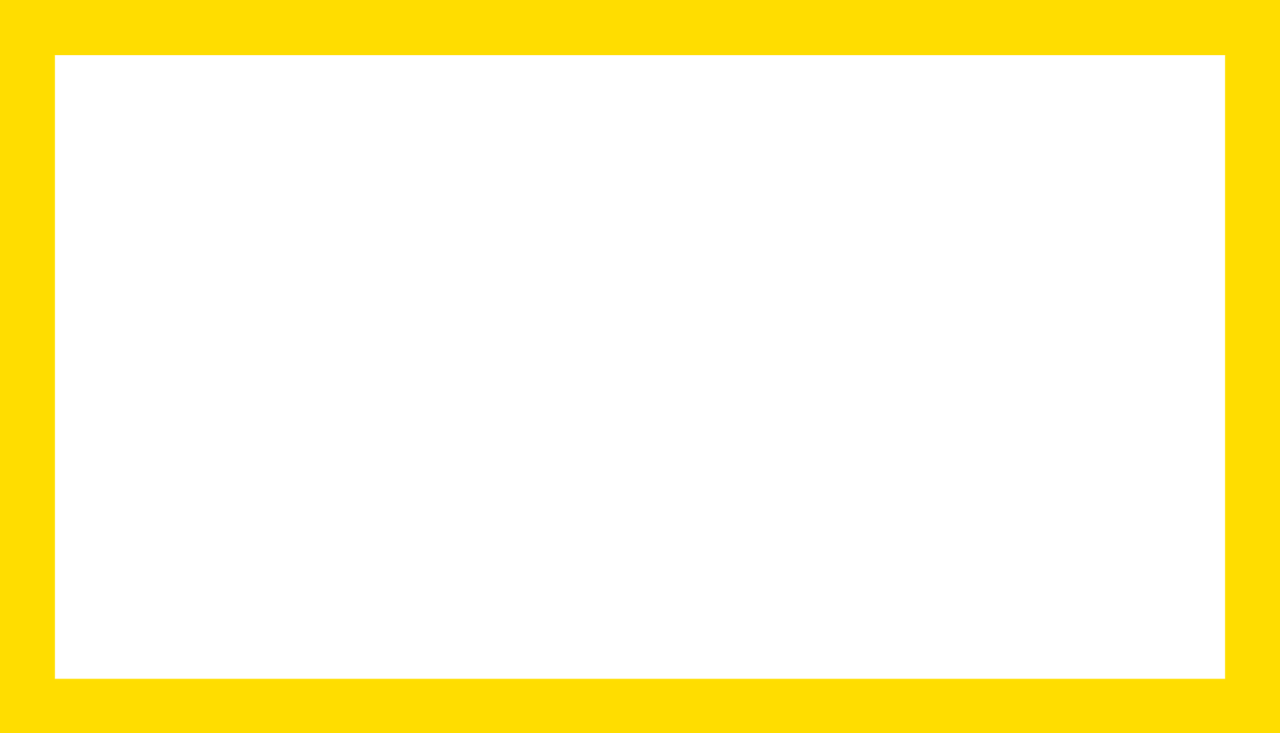 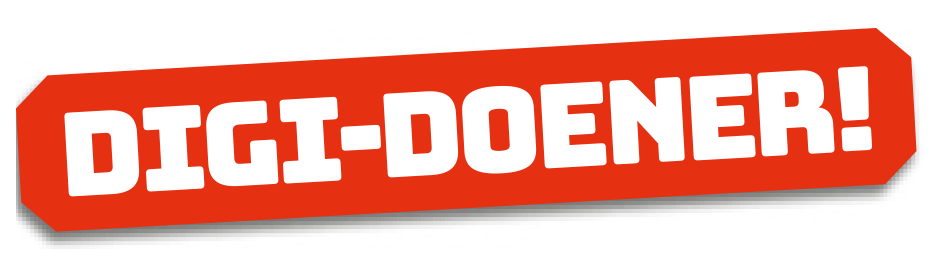 Verkenning van het toetsenbord
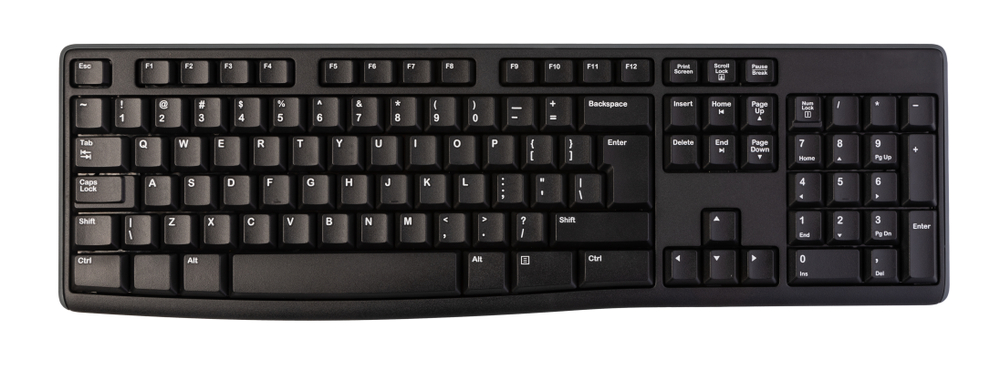 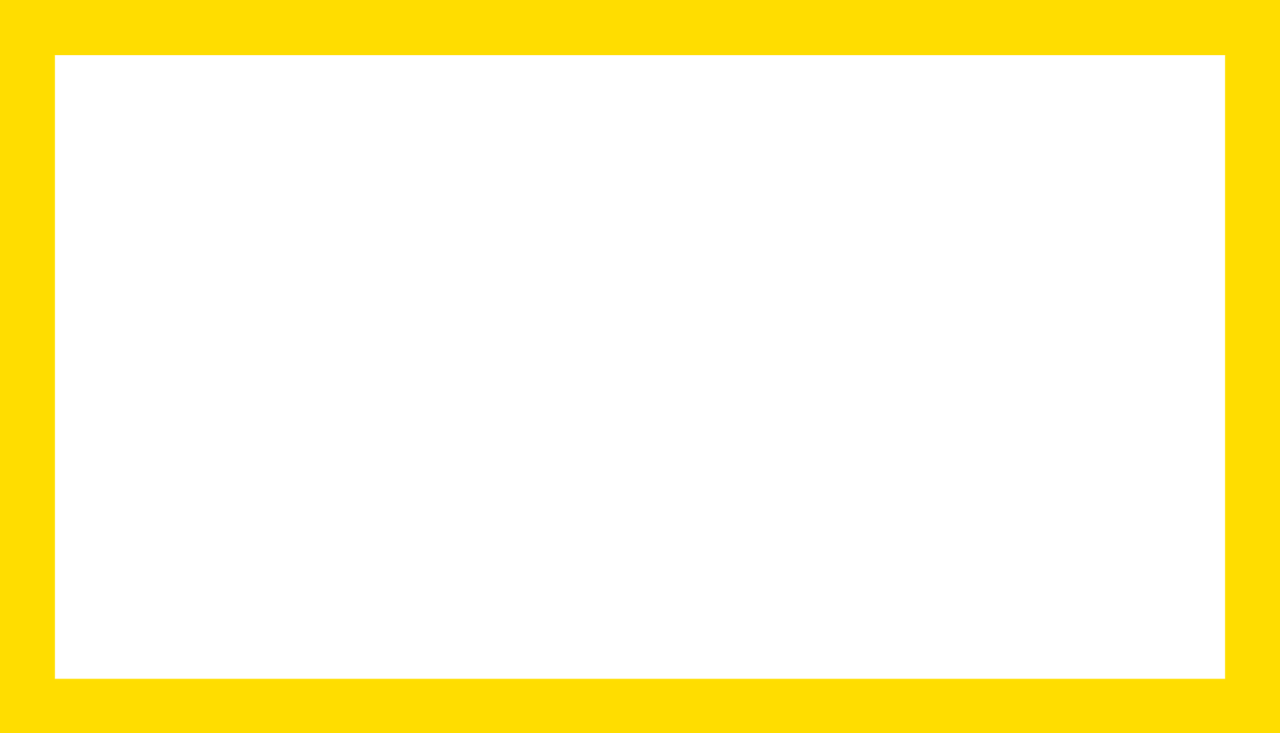 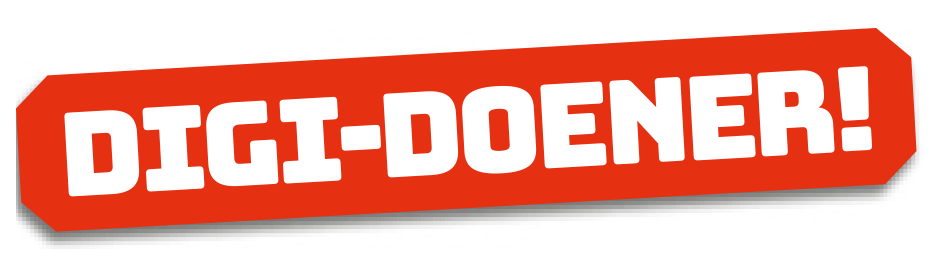 Hoofdletters, kleine letters en schrijfletters
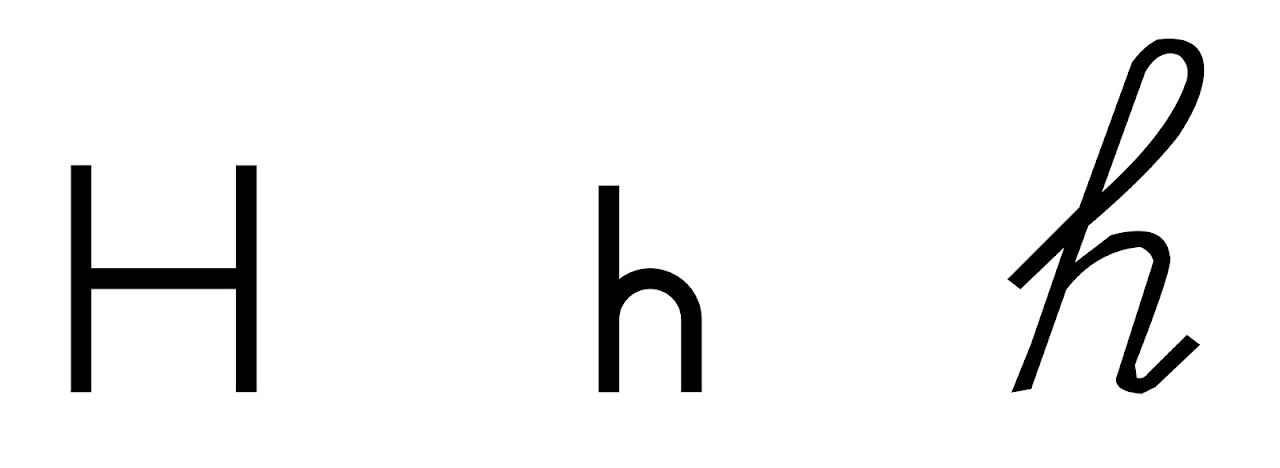 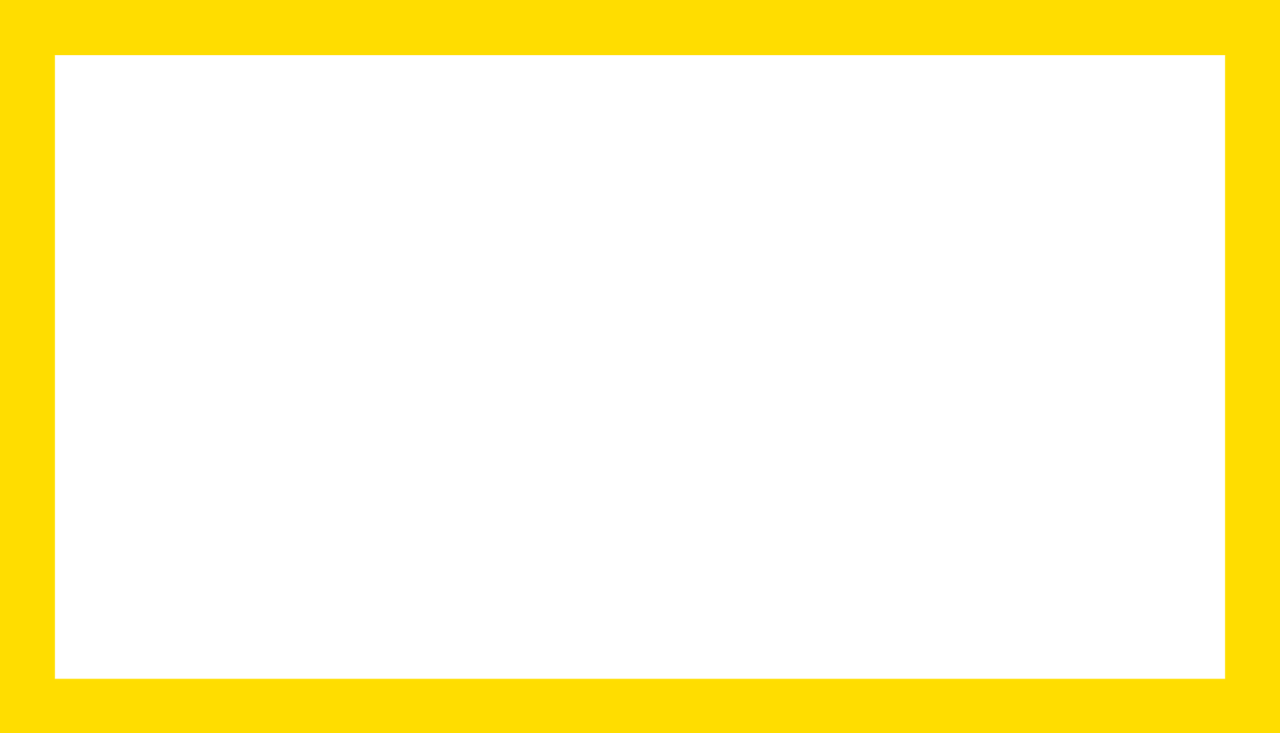 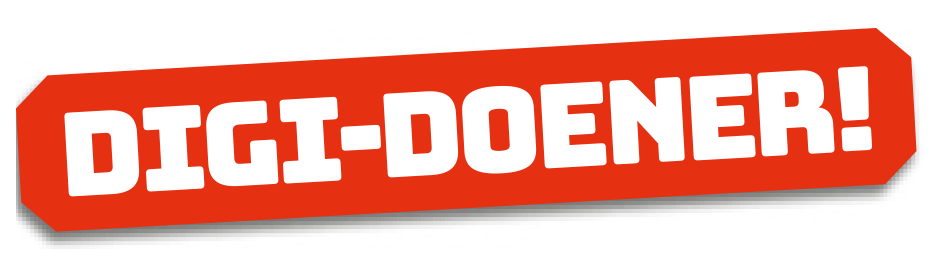 Oefenen met 
het toetsenbord
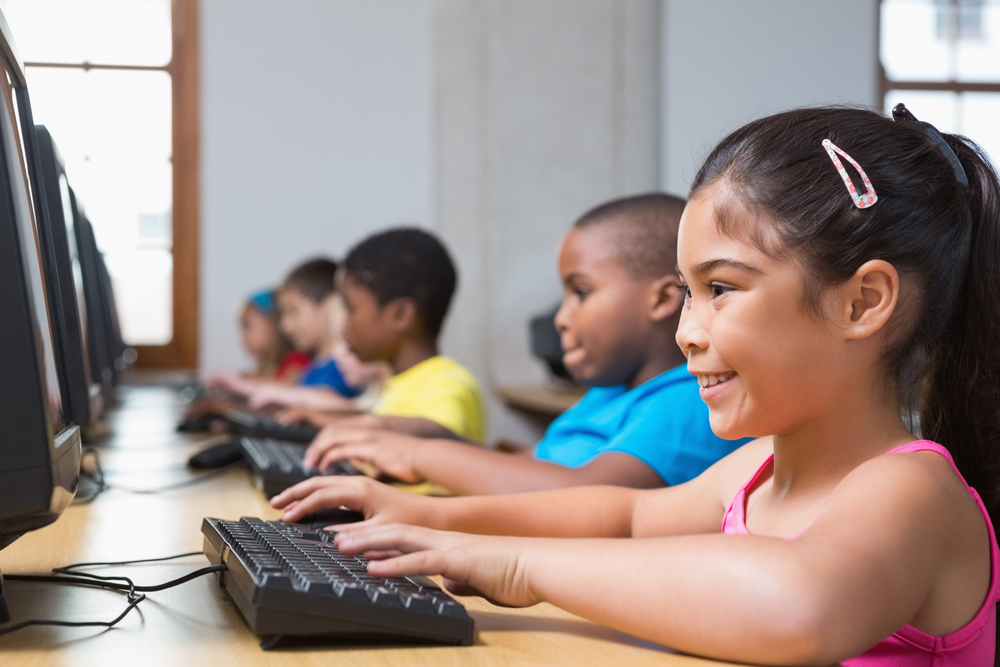 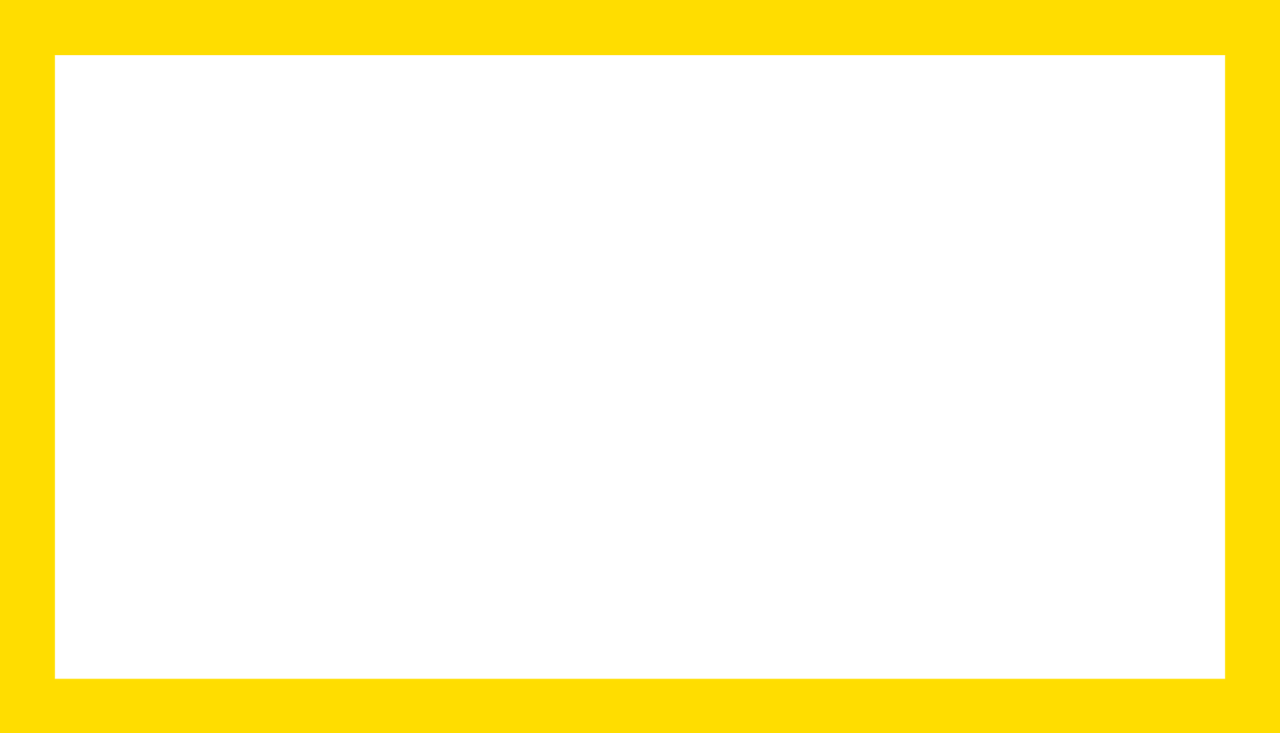 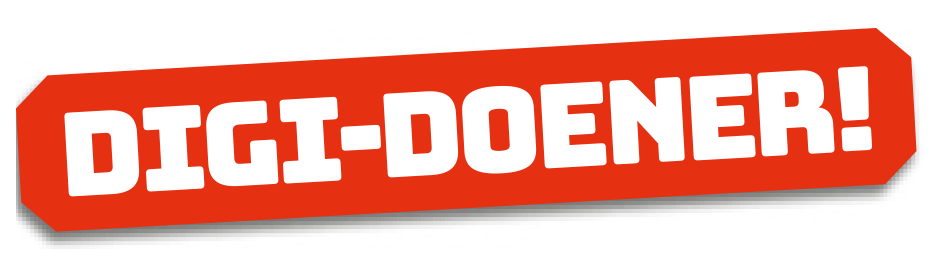 Letters grabbelen en kleuren
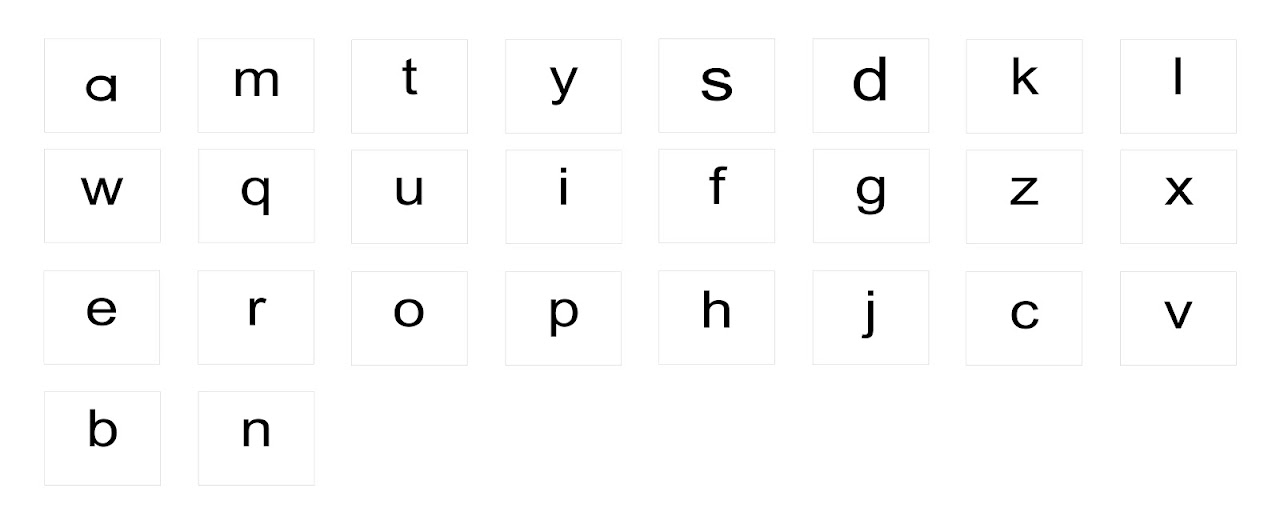 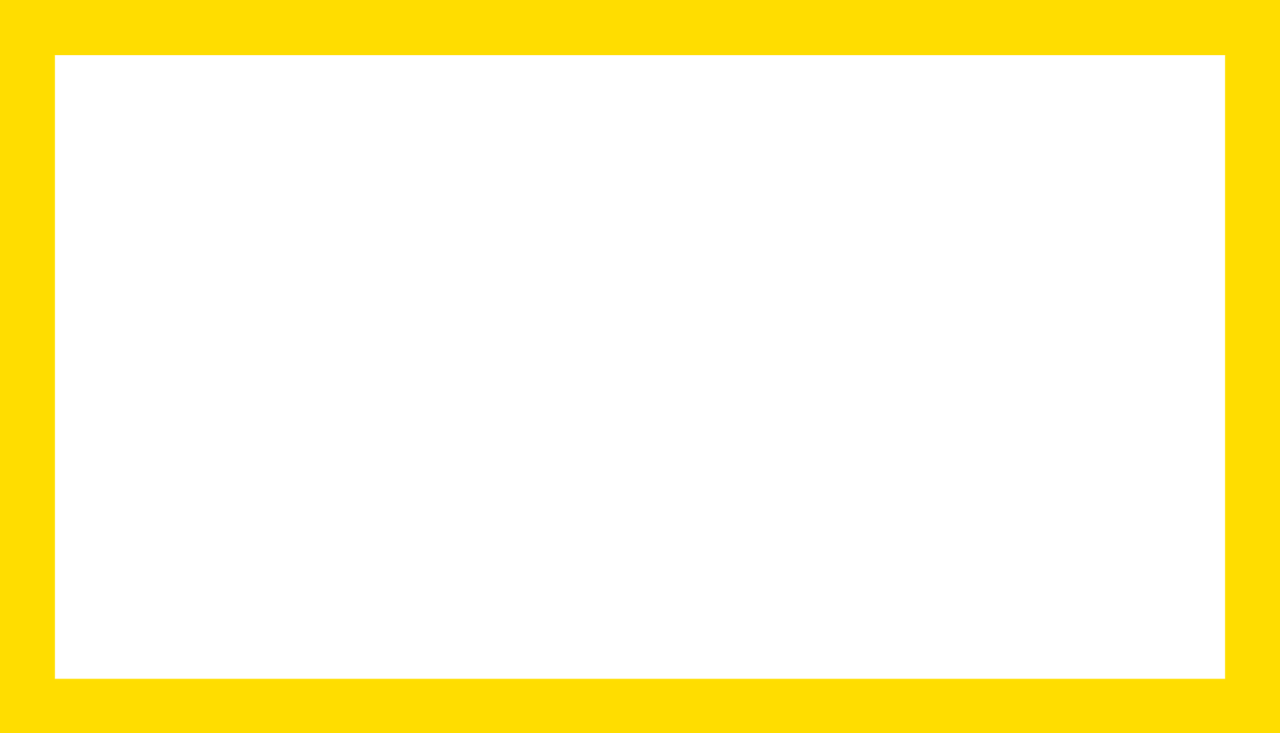 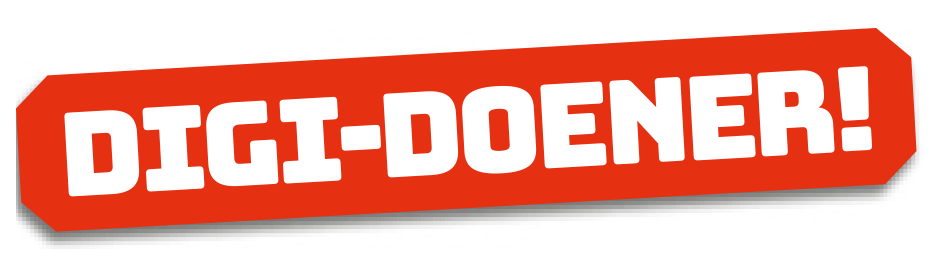 Letters stempelen
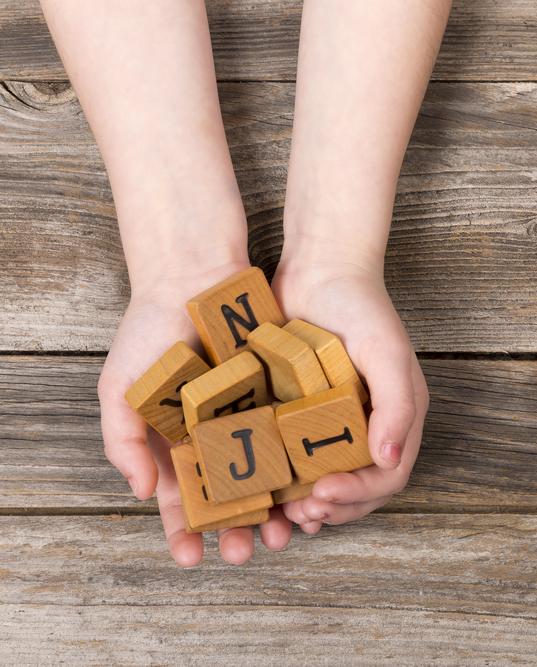 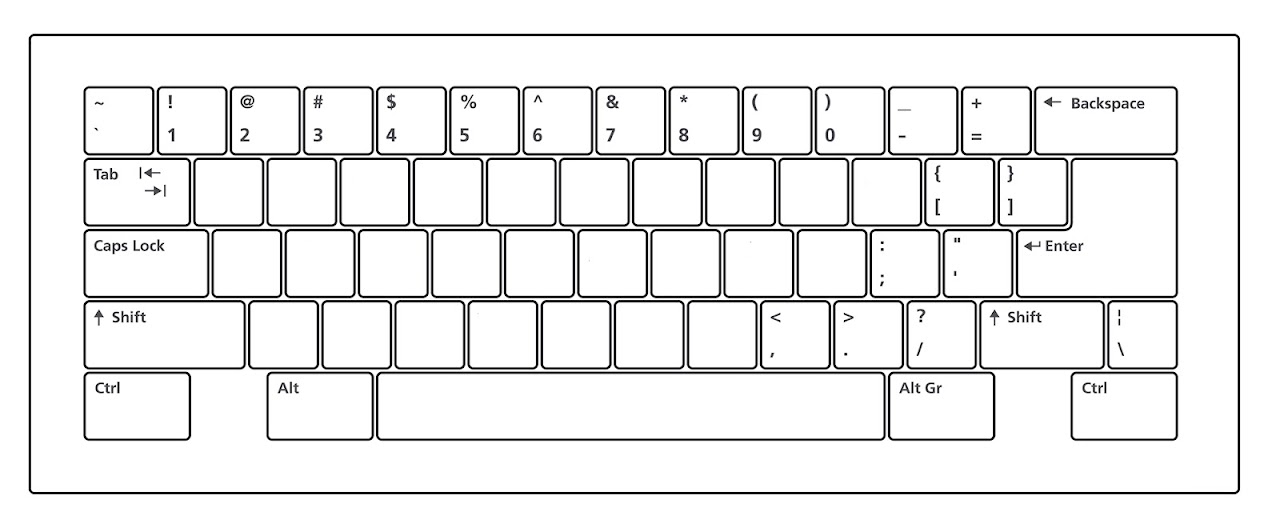 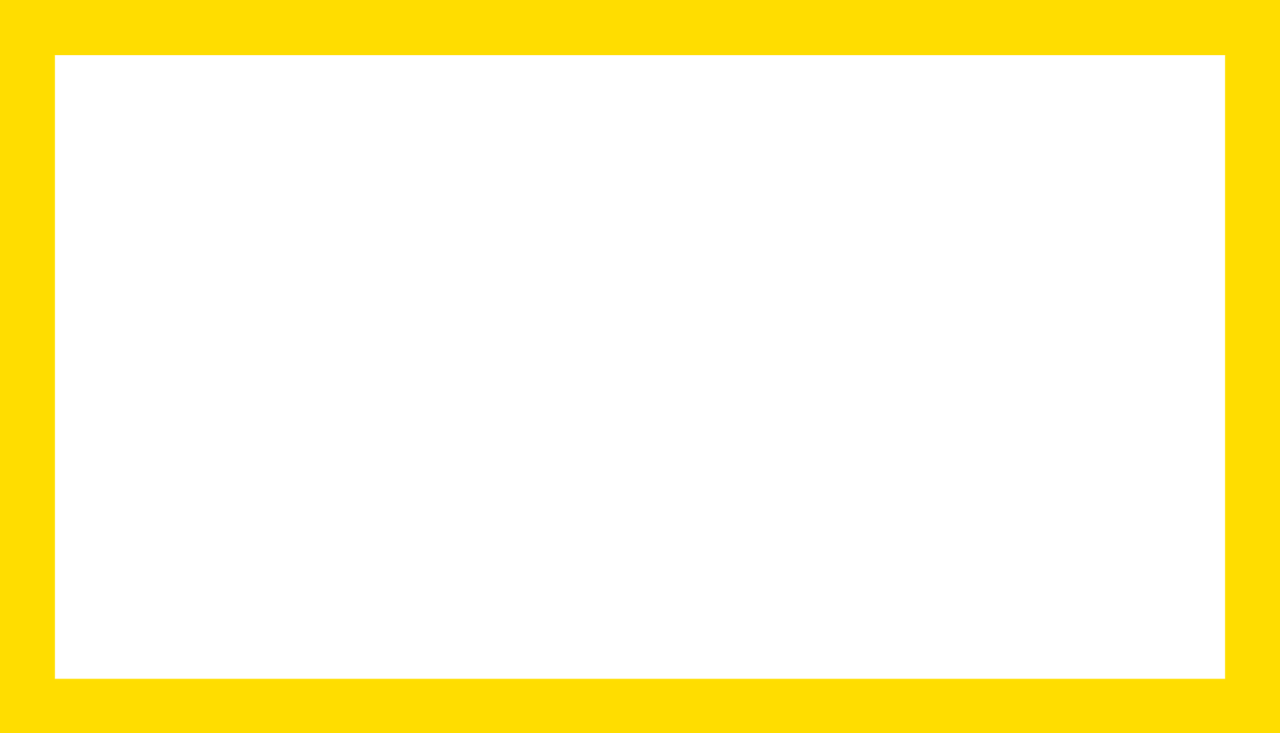 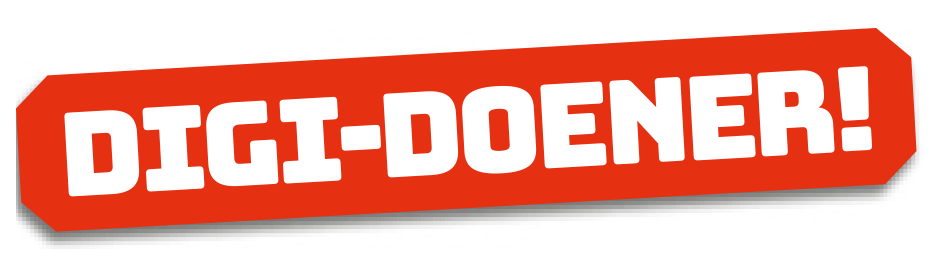 Letters en
woorden typen
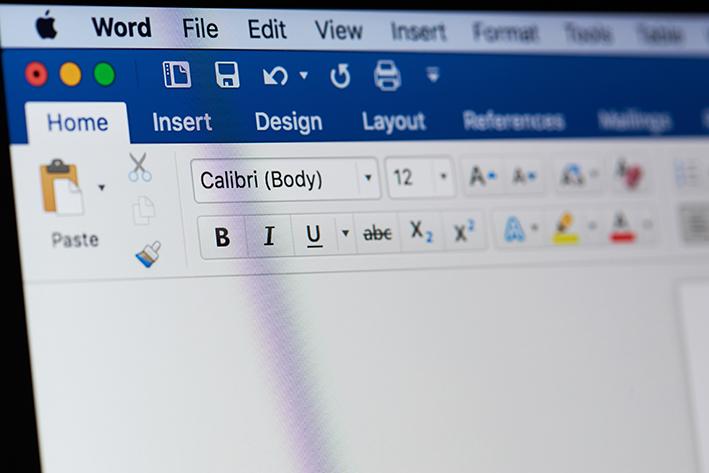 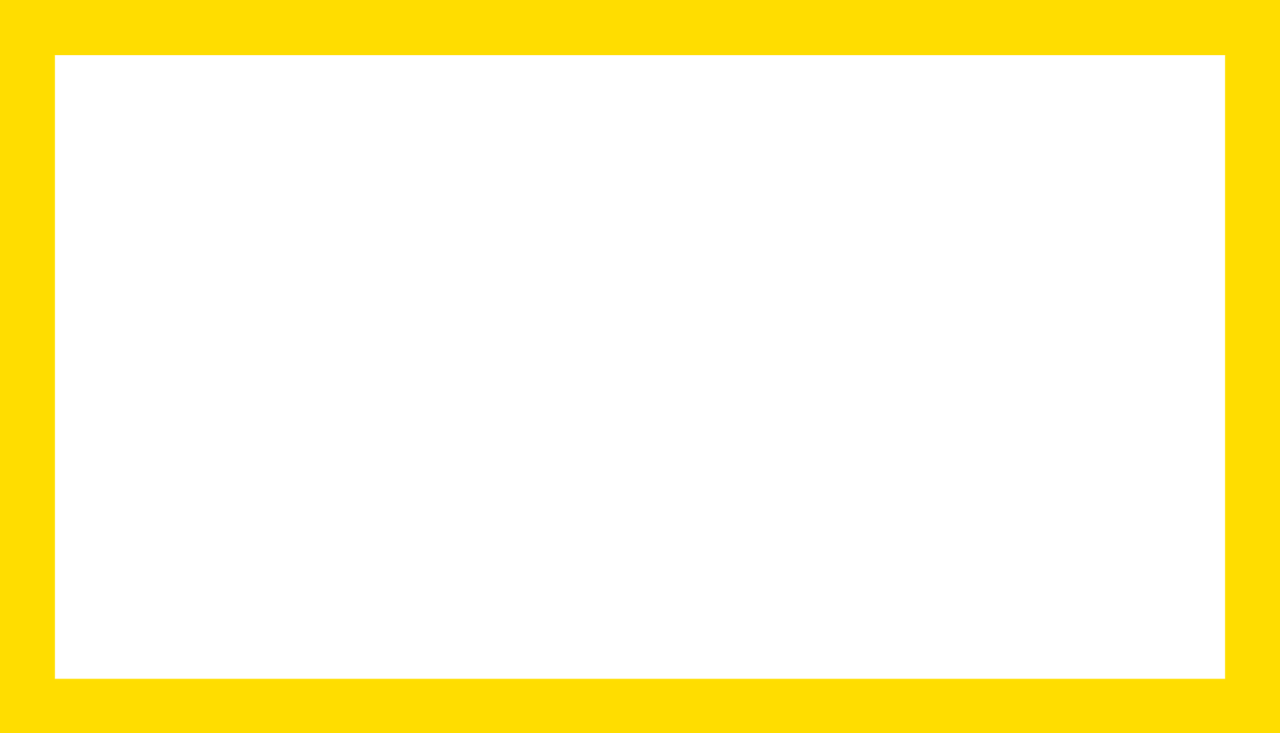 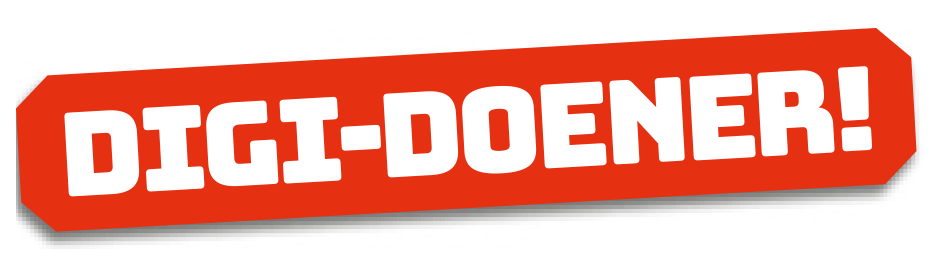 Een toetsenbord 
van krijt
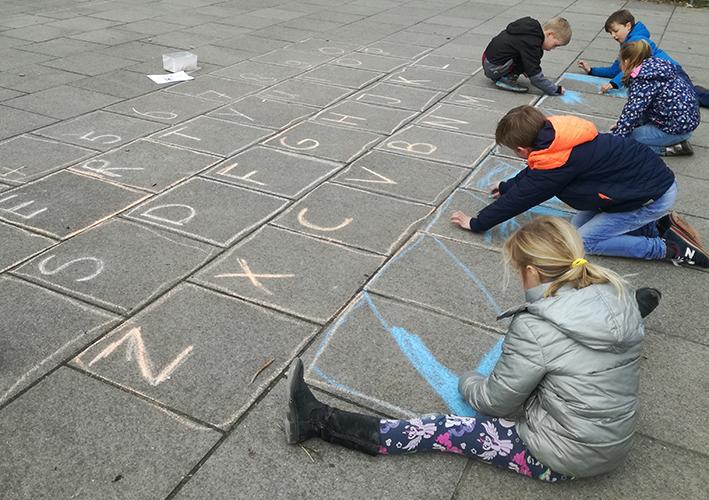 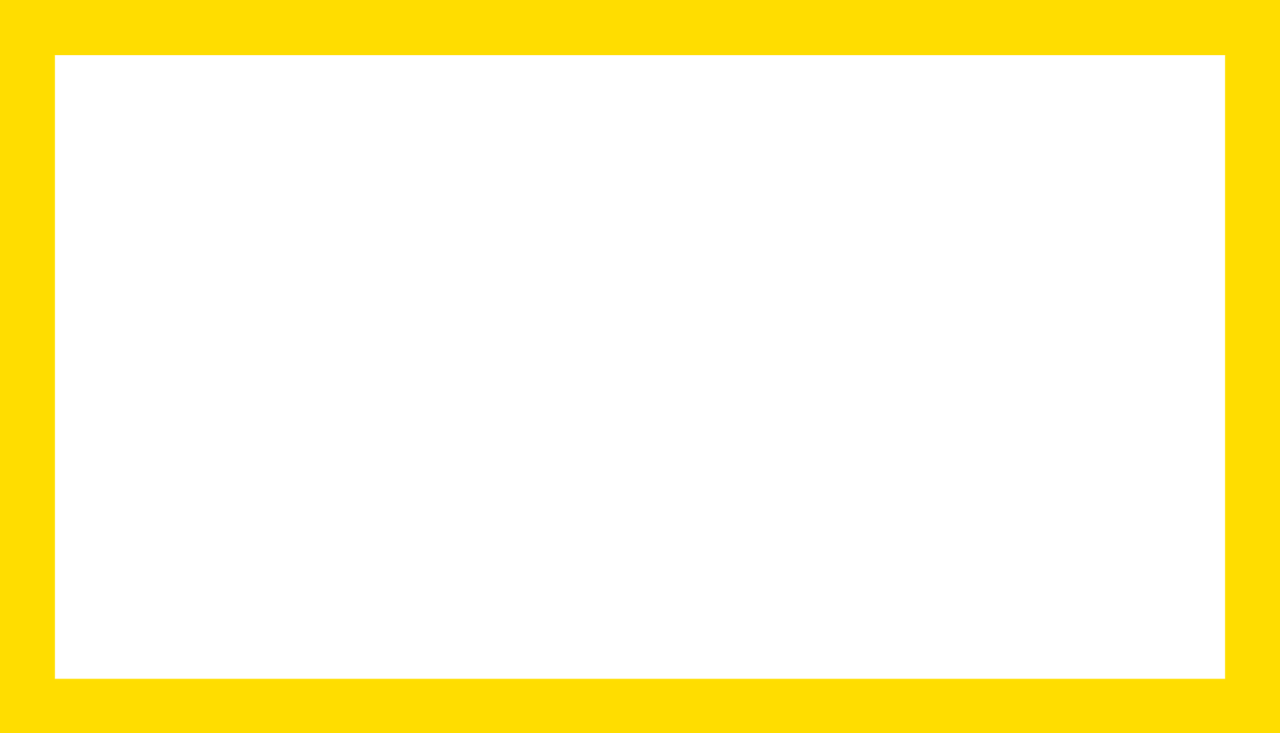 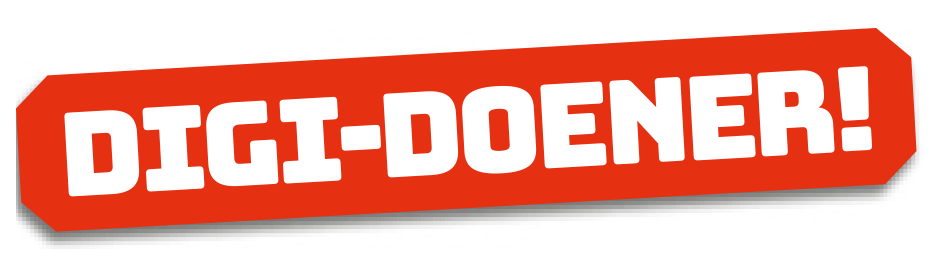 Letterrace of Woorden springen 
op het schoolplein
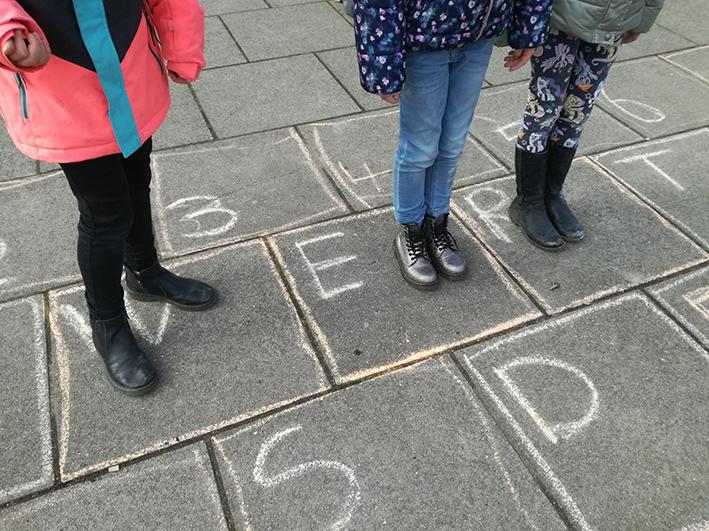 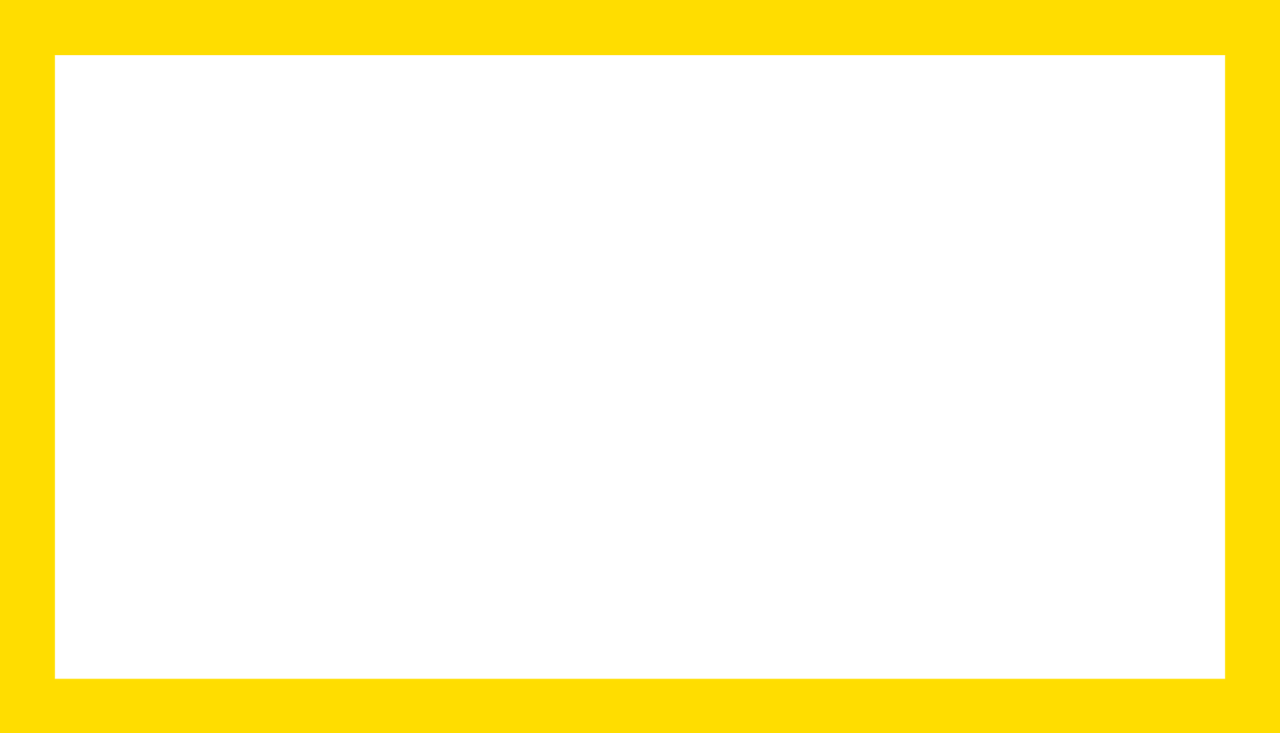 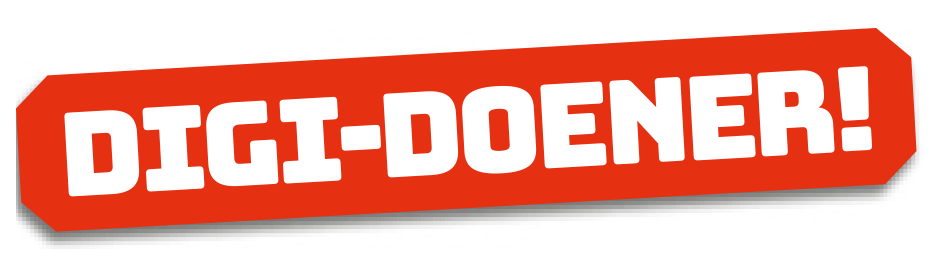 Bubble typing game
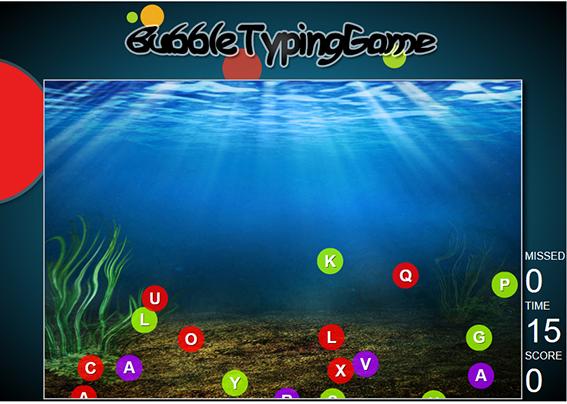 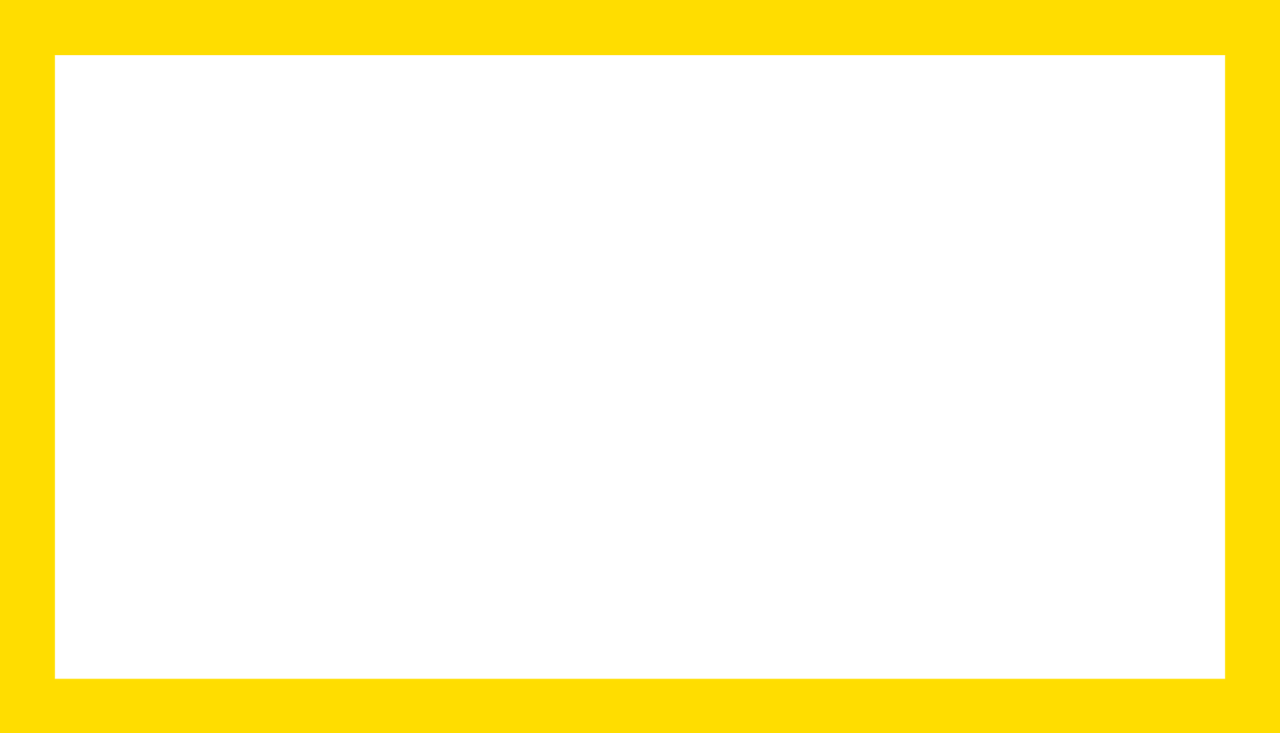 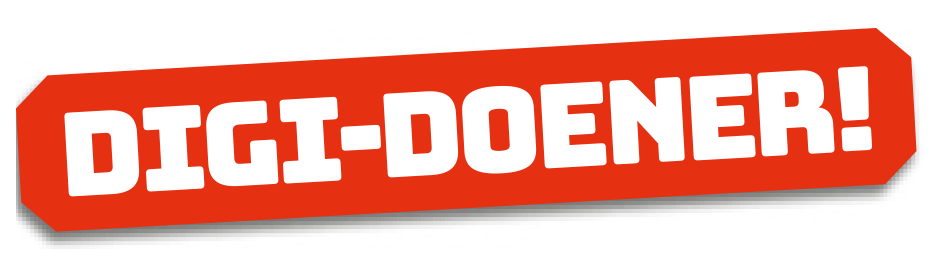 Digi Puzzle Letter typing
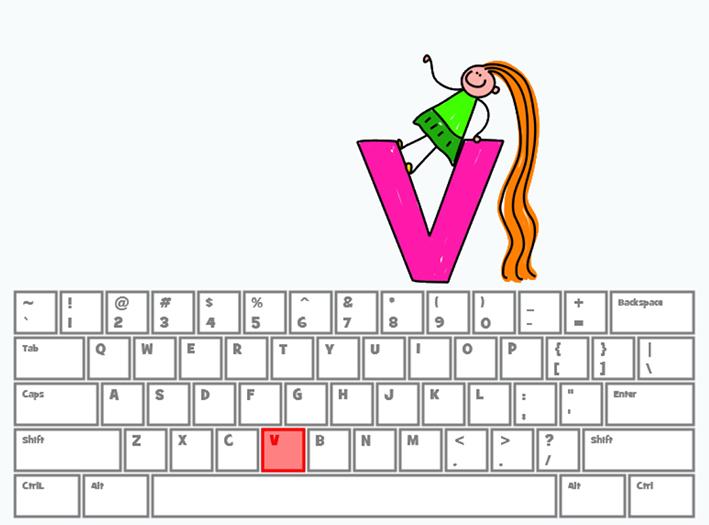 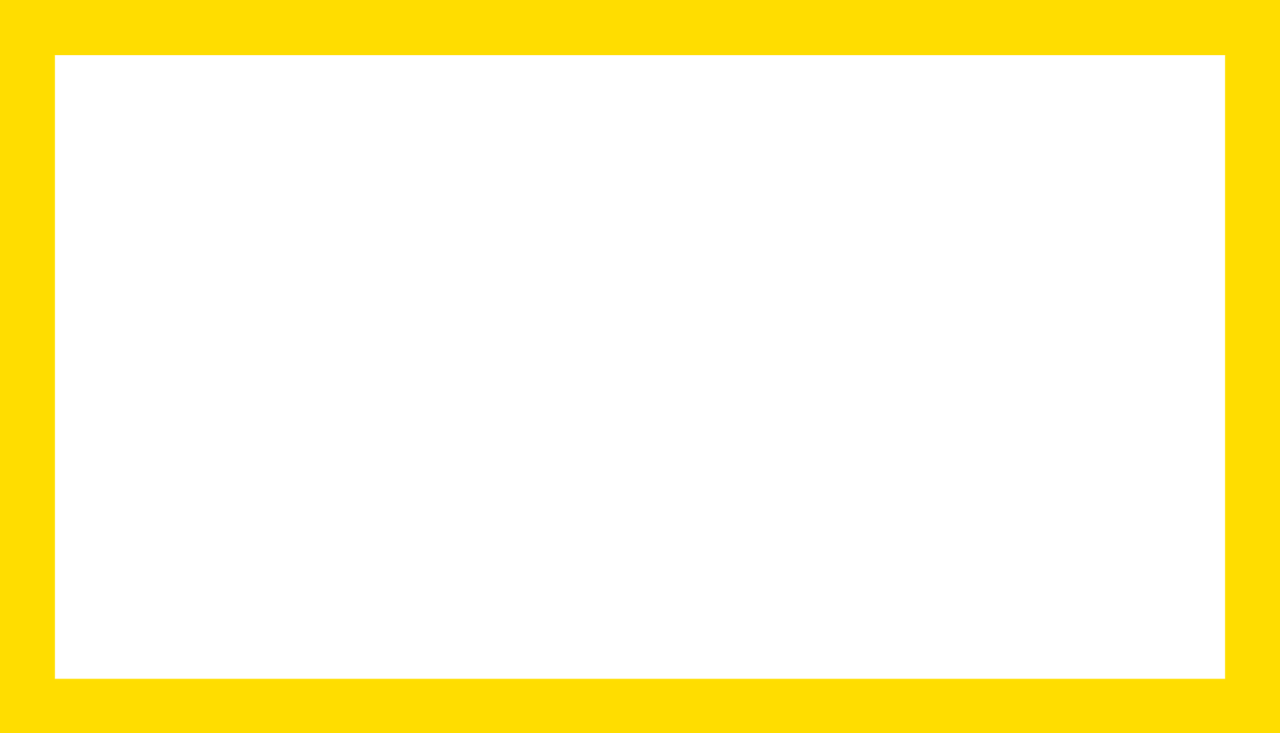 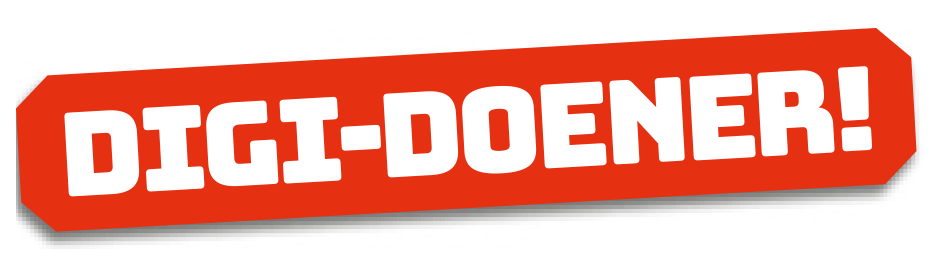 Afronding
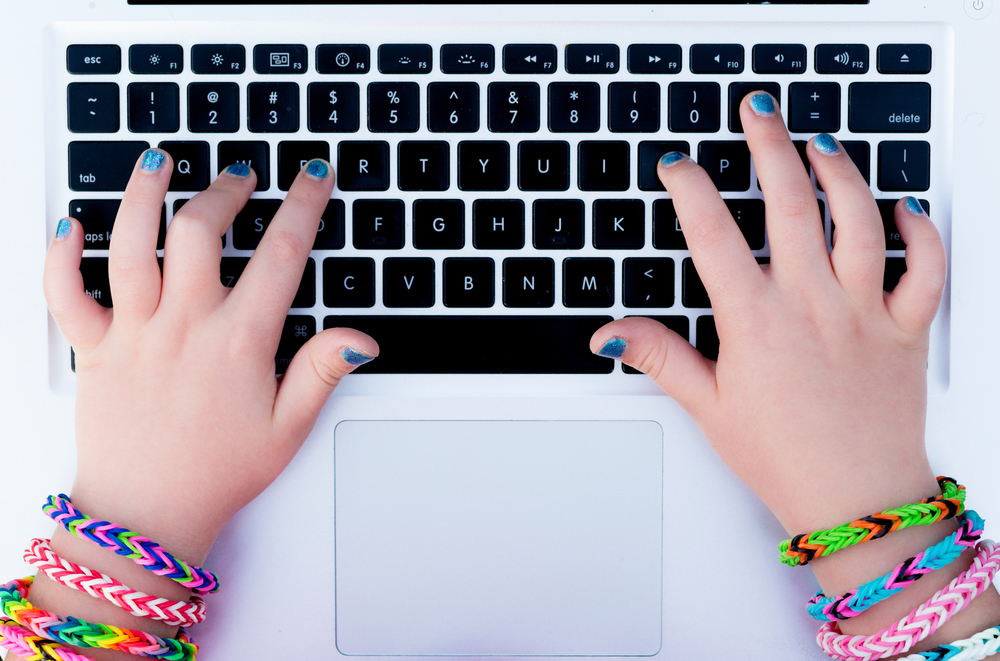